Внеклассное  занятие
«Здоровье-это жизнь»  подготовили:
учителя начальных  классов 
ГКОУ АО «СОШ№4»
Копенкина. Л.П
Сапрыкина..Е.И
СКАЗКА
Жил был король.И всего у него было вдоволь. Да вот скучно стало ему жить на свете, и отправился он в путешествие  .
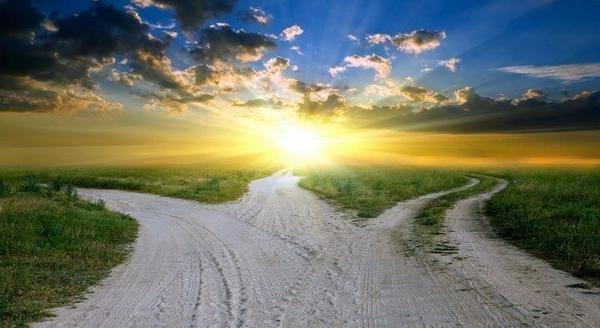 Ехал он ехал  
 и подъехал к распутью.
Впереди три дороги, 
и над каждой указатель:
Направо пойдешь – клад ценный найдешь
 и богат будешь;
Прямо пойдешь 
– здоров будешь
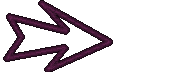 Налево пойдешь –
развлечения найдешь;
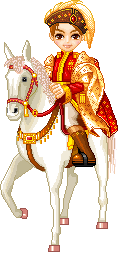 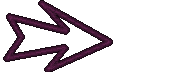 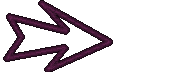 Думал, думал король и выбрал для себя дорогу самую важную,
  нужную...
Как вы думаете, что выбрал король: богатство, развлечения или здоровье?
Почему?
А что выбрали бы вы, ребята?
Здоровье – это одна из важнейших ценностей человеческой жизни, оно дается человеку как бесценный дар, его нельзя купить, поэтому оно дороже богатства  и  необходимо любому человеку  .
разминка
Назвать признаки, характеризующие здорового человека.
Здоровый человек
пассивный
хмурый
бодрый
слабый
весёлый
энергичный
у него чистая кожа
плохой сон
хороший сон
отдохнувший
тусклые волосы
уставший
блестящие волосы
у него грязь под ногтями
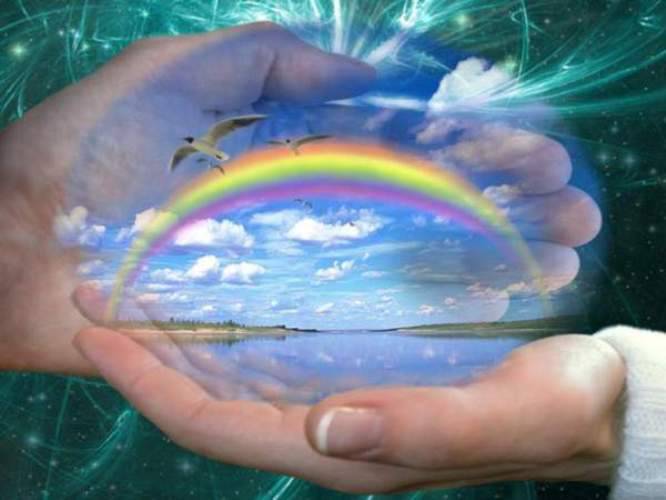 Какие помощники, сохраняющие здоровье, существуют?
Наши помощникив сохранении здоровья.
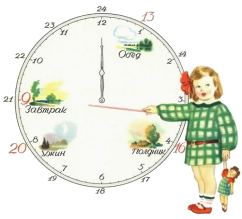 Режим дня
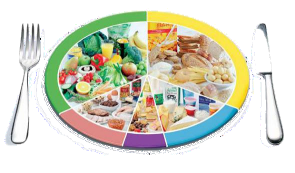 Правильное питание
Личная гигиена
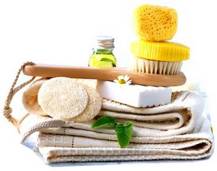 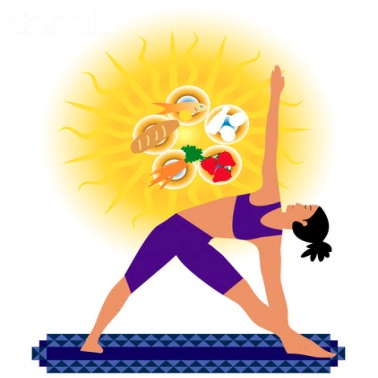 Занятие физкультурой
Что такое- режим дня?
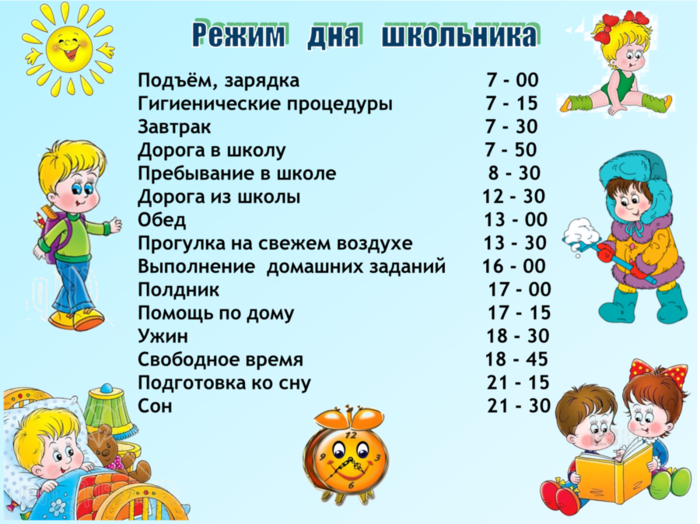 Работа в группах.
Составить режим дня
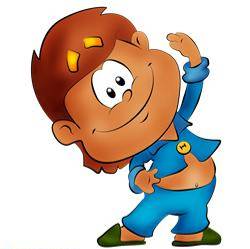 Подъём
Зарядка
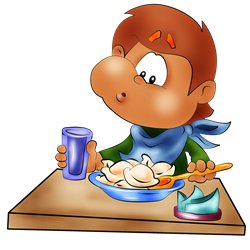 Умывание
Завтрак
Дорога в школу
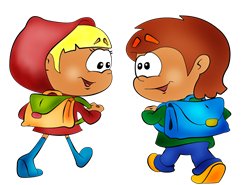 Занятия в школе
Дорога домой
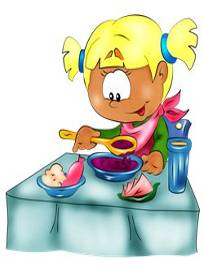 Обед
Игры
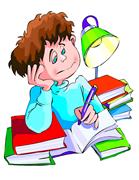 Подготовка к урокам
Ужин
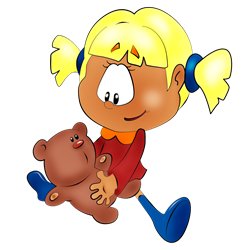 Свободное время
Спокойной ночи
Вывод:
выполняя режим, человек успевает сделать больше.
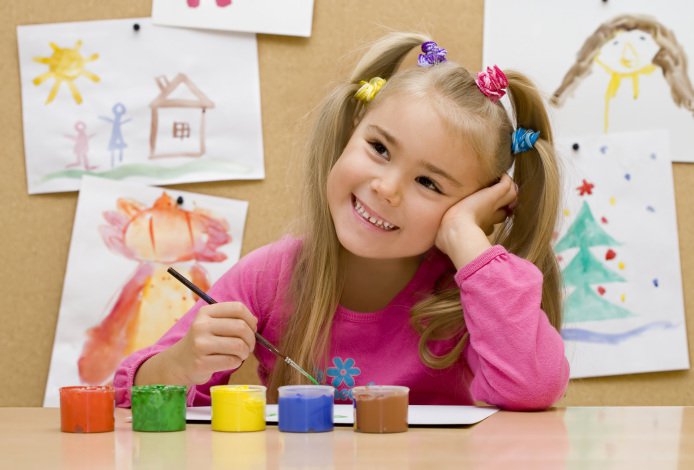 «Правильное питание»
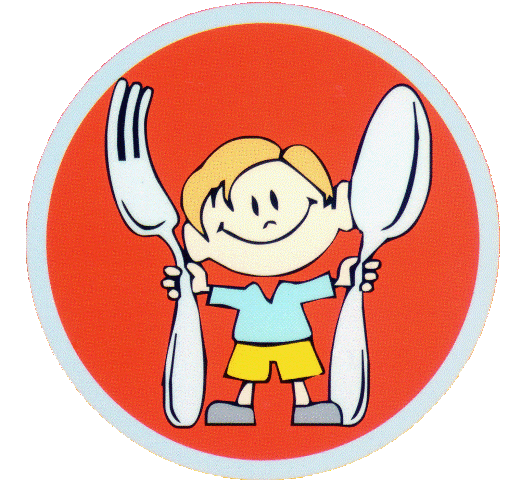 Правильное питание
– В СОСТАВ КОТОРОГО  ВХОДЯТ:
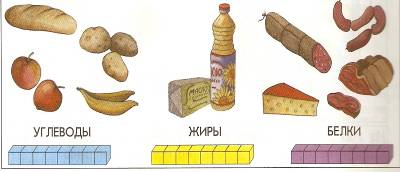 Считаете ли вы, что все продукты одинаковы, и можно есть всё что хочешь и когда хочешь ?
НЕТ

ДА
А что содержится в продуктах питания?
В   о в о щ а х   и  ф р у к т а х
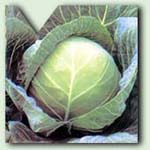 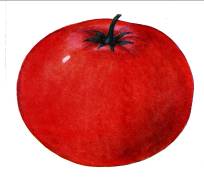 Витамин  А
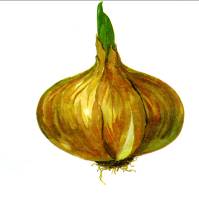 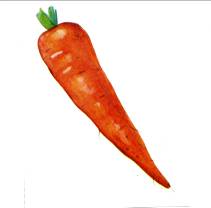 Нужен,  чтобы  хорошо  расти, видеть  и иметь  крепкие  зубы.
Для  чего  он  нужен?
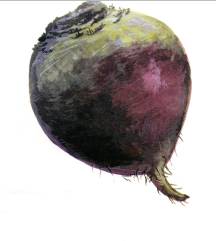 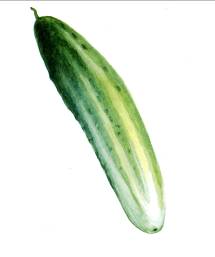 Витамин  В
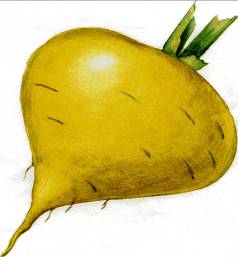 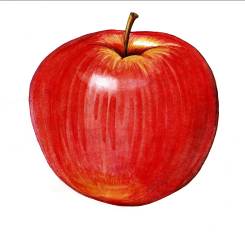 Чтобы  быть  сильными,
иметь  хороший  аппетит,
не  огорчаться   
 не плакать  по  пустякам.
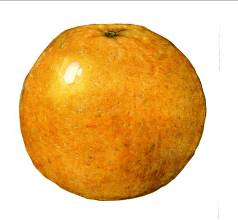 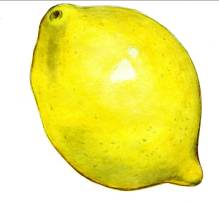 Для  чего  он  нужен?
Витамин
с
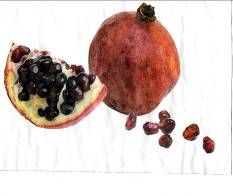 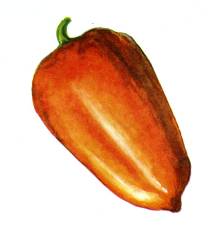 Чтобы  реже  простужаться
Быть  бодрым
Выздоравливать  при  болезни
Работа в группах.
«Юный кулинар»
Составить из данных продуктов меню на день, используя « здоровые» продукты питания
Работа в группах.
«Из двух реклам найти антирекламу и прочитать её . »
Вывод:
Питание должно быть полноценным,    чтобы присутствовали белки, жиры, углеводы.
Питание должно быть регулярным.
Питание должно быть умеренным:
 не переедать, не перегружать свой желудок.
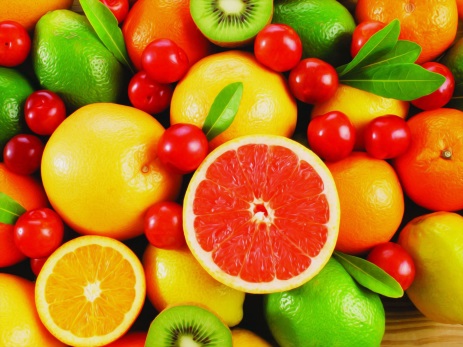 Занятие    физкультурой ФРАГМЕНТ (5.38)
Физминутка
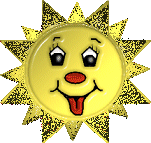 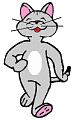 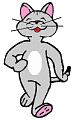 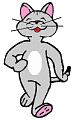 Соблюдение гигиены.ФРАГМЕНТ(2.58-3.23)
Работа в группах.
«Предметы личной гигиены».
Предметы личной гигиены
1)Разделите предметы  личной  гигиены на группы(бокал,полотенце,мочалка,расчёска,зубная щетка,шампунь,мыло,паста)
2)Сформулируйте правила личной гигиены.
Предметы личной гигиены
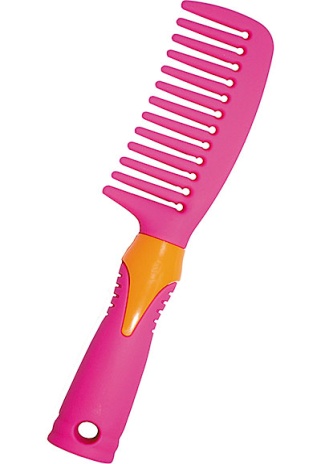 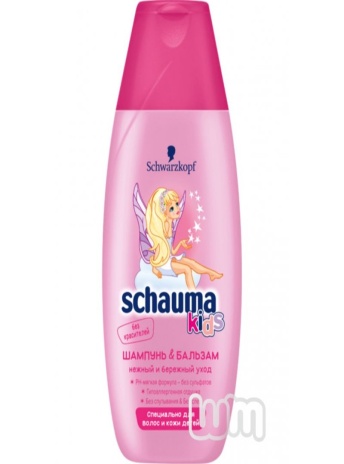 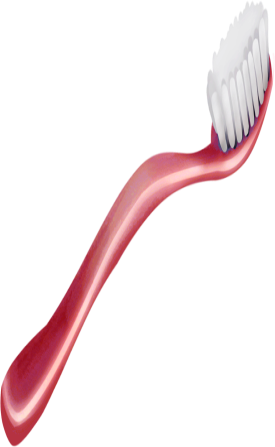 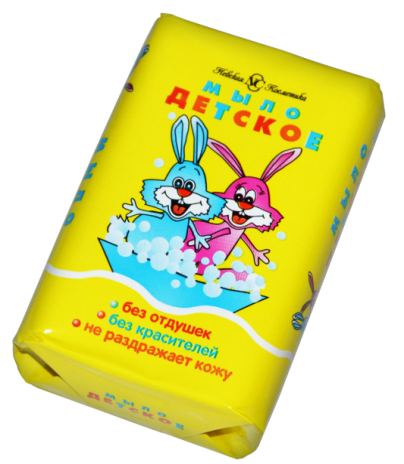 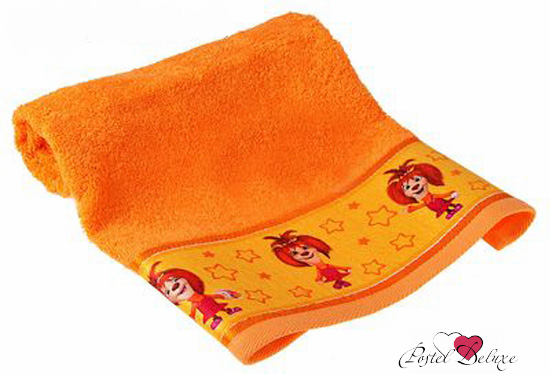 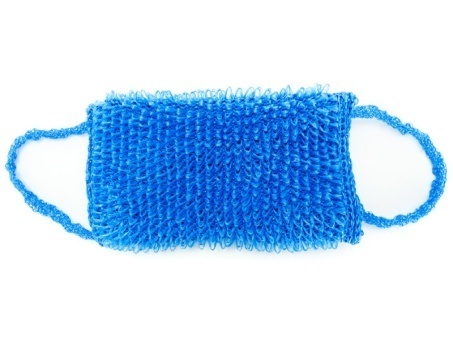 По признаку принадлежности
Индивидуального пользования
Для общего пользования
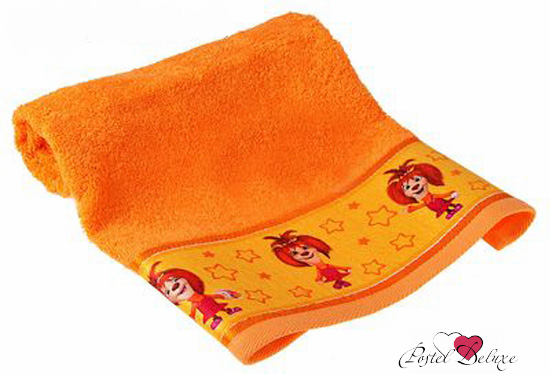 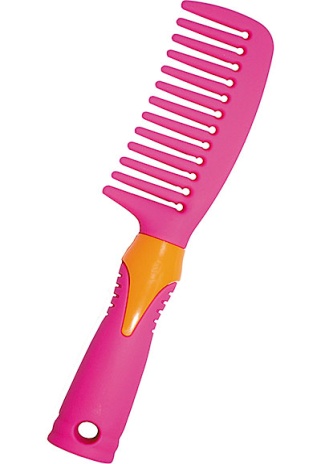 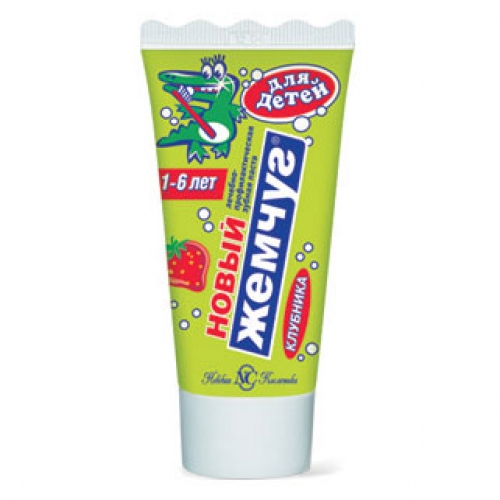 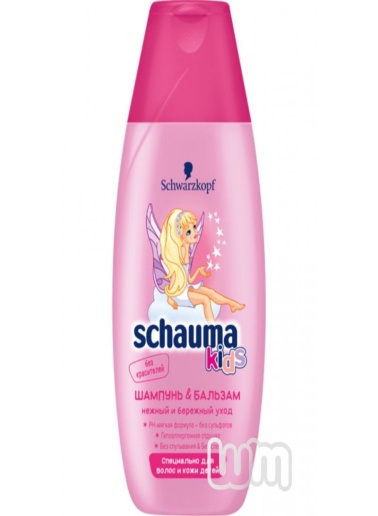 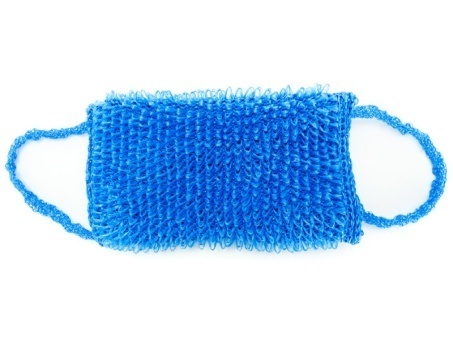 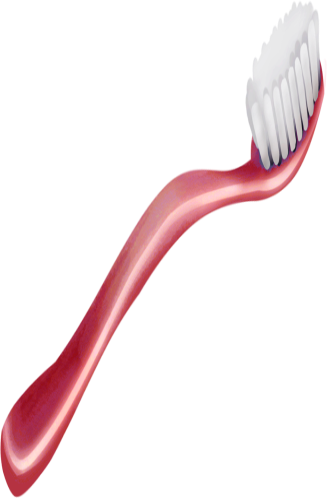 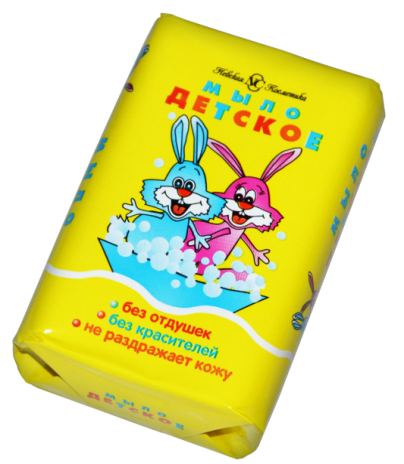 Вывод:
Мой руки перед едой.
Следи за чистотой тела.
Чисти зубы два раза в день.
Принимай душ вечером .
Рефлексия
Работа в группах
«Цветок здоровья»
«Цветок здоровья»
На доске цветок без лепестков.
    На партах лепестки с правильным и  неправильным определением здоровья, учащиеся в группе обсуждают, выбирают верные определения.
ЖЕЛАЮ     ВСЕМ    ЗДОРОВЬЯ!
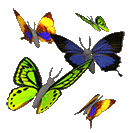 Благодарю за работу!